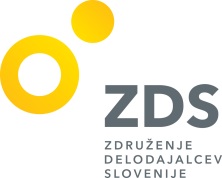 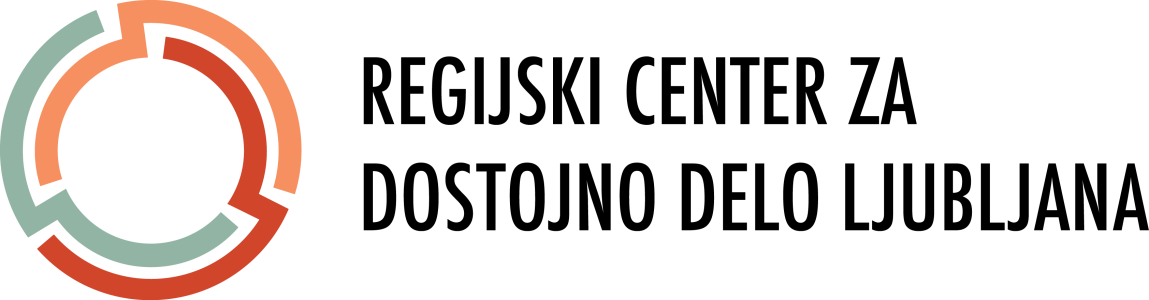 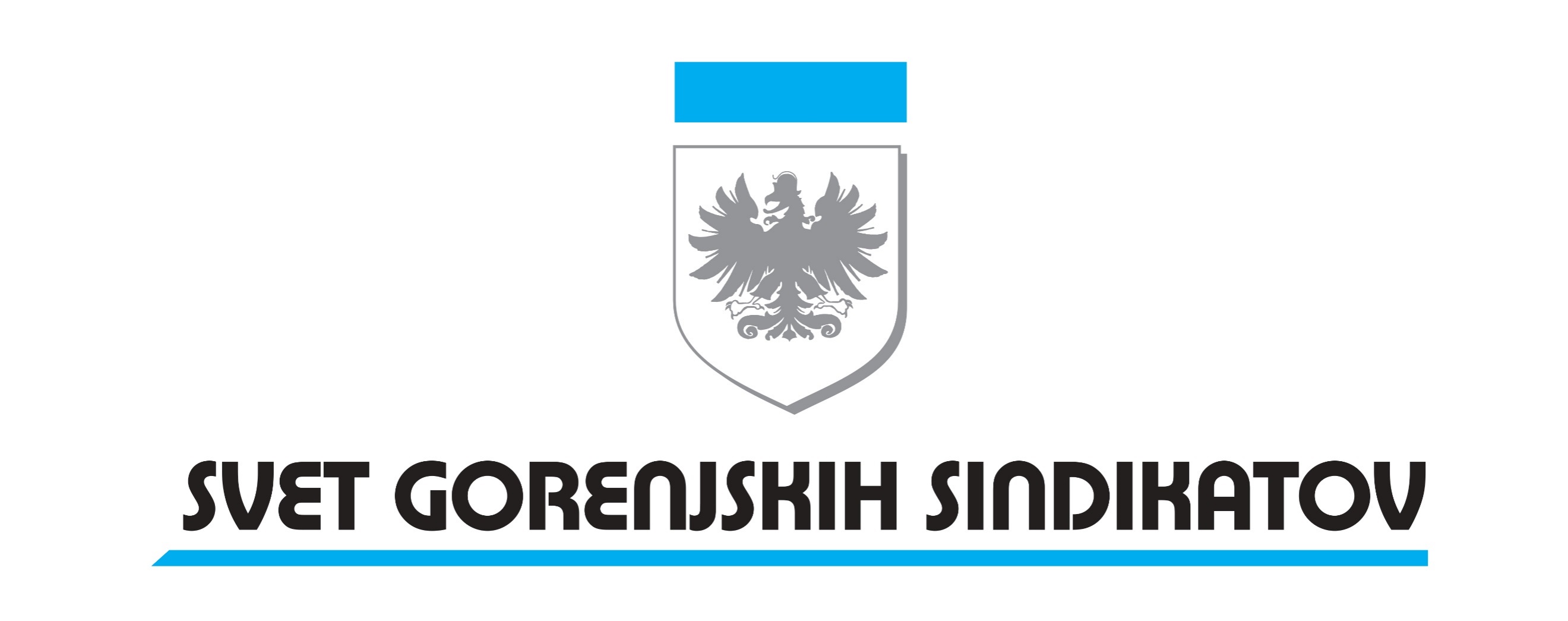 Mreženjski dogodek: „Pomanjkanje kadrov in deficitarni poklici“
 
Predstavitev projekta RCDDL
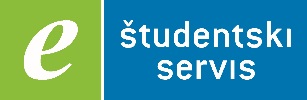 20. 10. 2021 med 9:00 in 11:00

Vesna Miloševič Zupančič, mag. manag., 
strokovnjakinja za mlade in trg dela na e-Študentskem Servisu
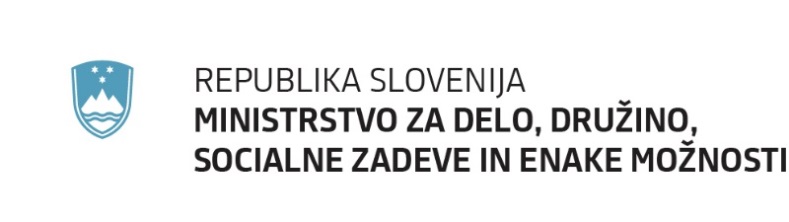 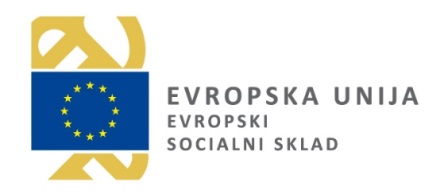 Naložbo sofinancirata Evropska unija iz Evropskega 
socialnega sklada in Republika Slovenija.
O projektu RCDDL
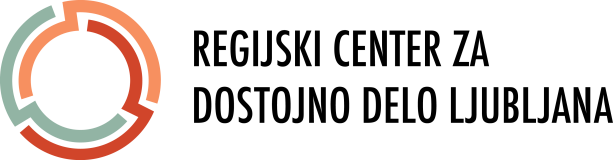 Naložbo sofinancirata Evropska unija iz Evropskega socialnega sklada in Republika Slovenija.
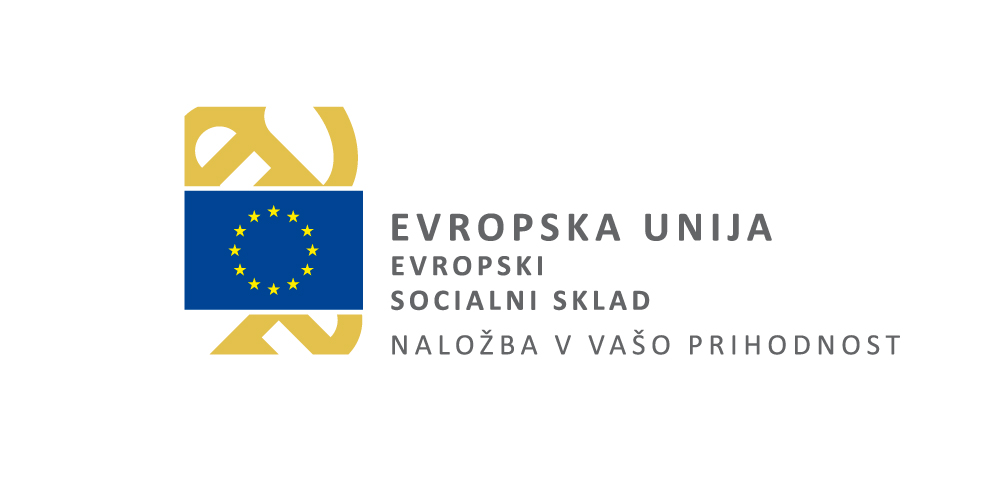 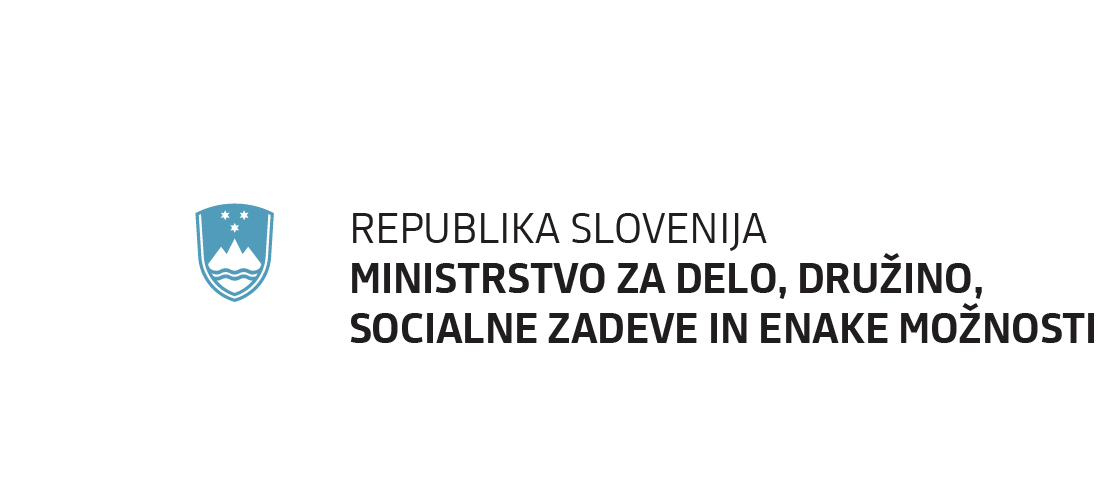 O projektu RCDDL
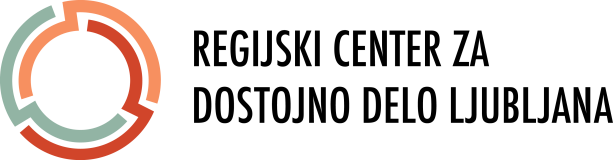 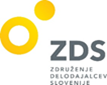 Trajanje: 2017 – 2022

Partnerji:
Združenje delodajalcev Slovenije (ZDS)
Svet gorenjskih sindikatov (SGS)
e-Študentski Servis (e-ŠS)

Aktivnosti:
Cilj: promocija koncepta dostojnega dela
Informiranje in svetovanje, ozaveščanje, povezovanje ključnih akterjev
Delavnice (različne ciljne skupine) in mreženjski dogodki (strokovna javnost)
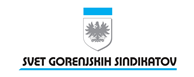 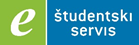 Nekaj vtisov z RCDDL dogodkov
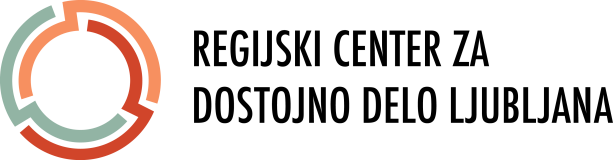 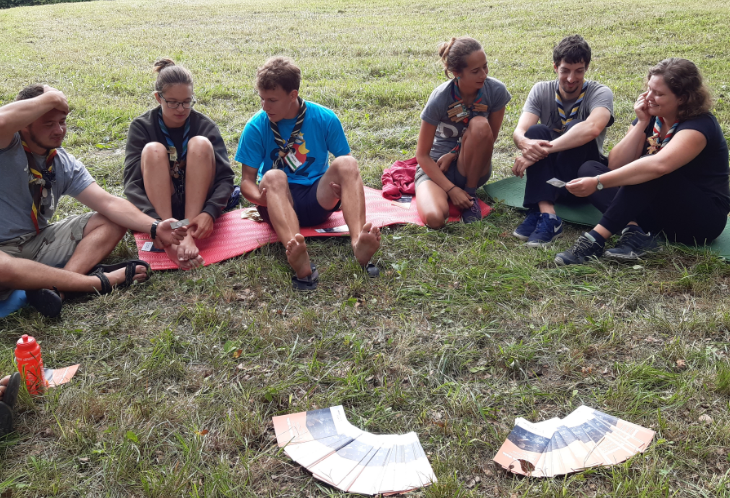 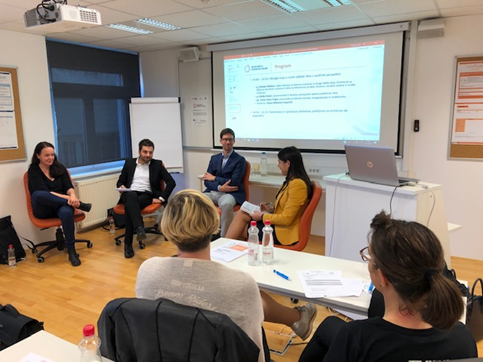 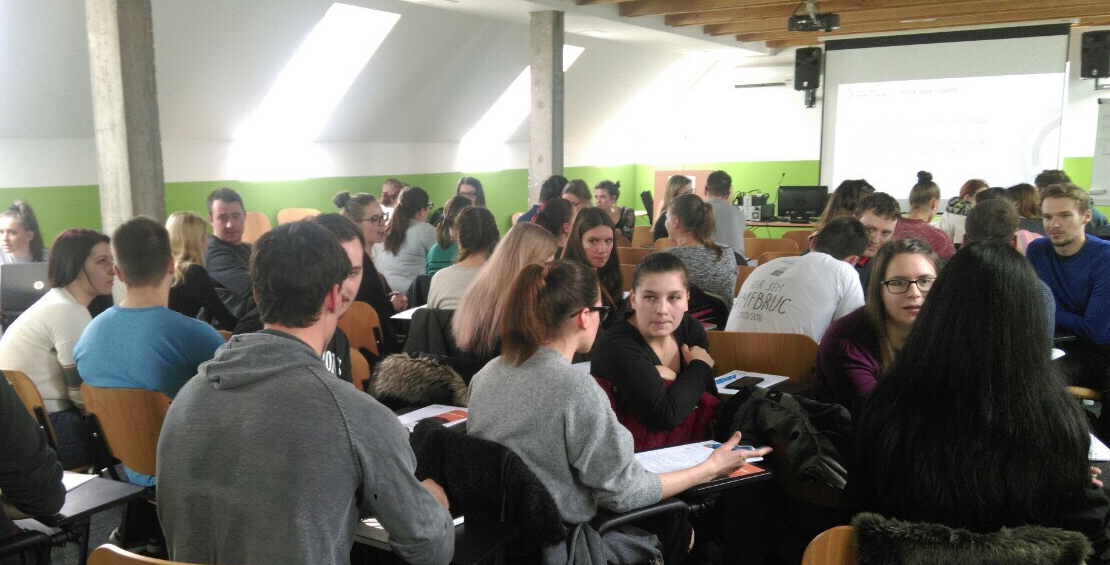 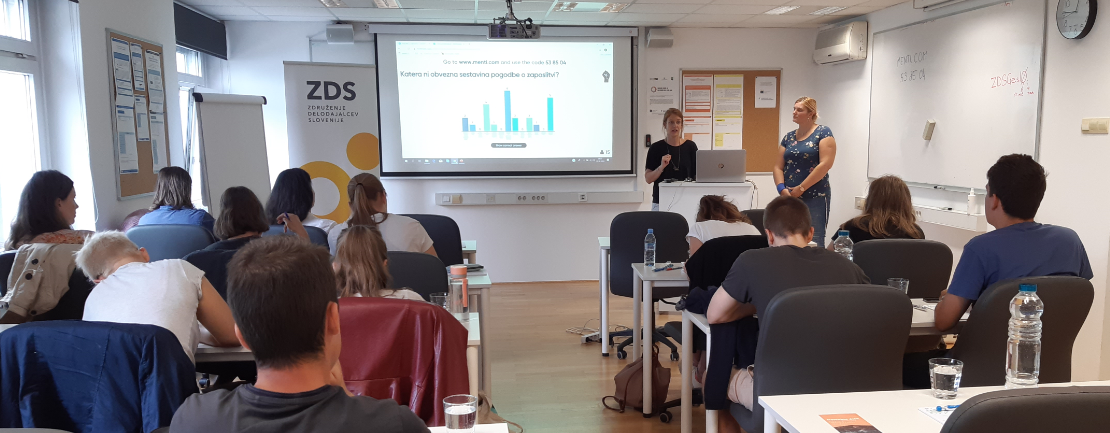 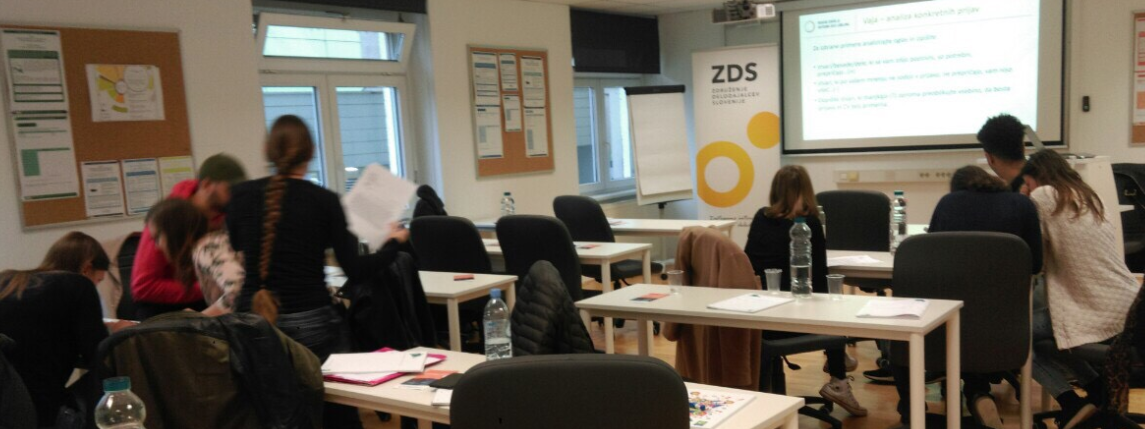 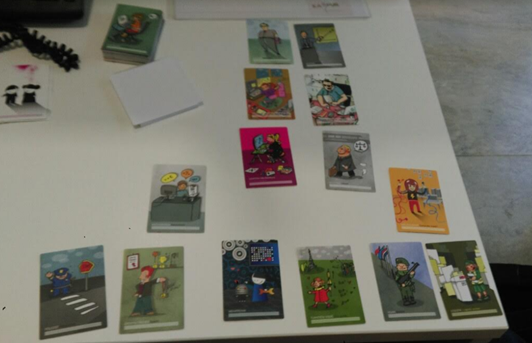 Po dogodku
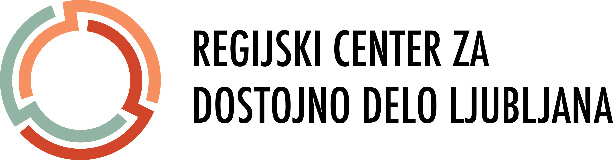 Power Point predstavitve in gradivo, ki so ga pripravili govorci – posredujemo udeležencem na e-pošto.


dostojnodelo@studentski-servis.com